"E-government and e-participation: City web sites; the case of Croatia"
Dr.sc. Domagoj Bebićdomagoj@edemokracija.hrFaculty of Political Science

Milica Vučkovićmilica@edemokracija.hrInMed Institute
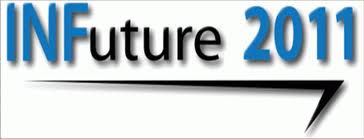 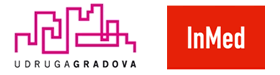 CITY WEBSITES - potential
Hale et al. (1999), stress that the web sites can be a relevant channel for citizens’ civic involvement including citizen discussion on and participation in city improvement activities. 
Secondly, a city web site is an arena for e-democracy (Hague & Loader, 1999).
In other words, city web sites can act as a civic mobilizer, encouraging citizens’ involvement, and having an impact on city government improvement and city development (Musso et al., 2000). 
City web sites provide citizens with information about public and political affairs and elections, which can amplify citizens’ interest in political behaviors (Kang and Geahart, 2010).
Authors who believe the internet is a new remedy for disengaged citizens, believe that web sites can serve as platform for engaging citizens in policy making (Hague & Loader, 1999).
Hence, it is argued that successful civic engagement largely depends on effective public communication between a city and the citizens via various communicative means ranging from meetings to city web site	
Shah (1998) found that television viewing resulted in civic engagement depending on the programs the audience watched. Even though overall television viewing reduced civic engagement, viewing of social drama facilitated civic engagement. However, viewing science fiction did not predict civic engagement.
Jeffres and Lin argue that city web sites should include mass communication functions: surveillance, coordination of activities, socialization, and entertainment to fulfill the goals of civic engagement, wherein they can play the roles of surveillance by providing information about city service programs, budget, or annual reports, by offering connection with city government they provide coordination function, providing news about the city, arts and cultures, recreation and entertainment, information about civic organizations and tourism, neighborhood, health, and links to local media they can fulfill socialization and entertainment functions. 
Performing these functions, city web sites play many of the same functions as mass media web sites, what makes them mass communicators. 
Jeffres and Lin (2006) address that a city web site performing mass communication functions, where citizens can find virtual networks for information and participation can provide citizens with the arena for civic engagement.
RESEARCH
As we have discussed, little is known about the relationships between citizens’ city web site use and civic engagement. Therefore, the current study posits the following two research questions.
RQ1: Is there democratic divide in Croatian local government?
RQ2: Which content categories of city web sites are more often used by citizens?
Results1. part
Content analyzing web sites of 33 Croatian cities we found that there is democratic divide in Croatia. Accordingly, among 26 examined features, we coded 7 of them for direct democracy; online consultations, virtual meetings, discussion forums, feedback links, social networks, online voting, and online opportunities for civic involvement in policy making. 
Findings reveal that 13 cities have only one of these categories, and in most cases that category is „feedback link to contact the Mayor or public officials“, while rest of the cities have two or three categories, excluding the city of Rijeka, which has five categories and the city of Split which does not have any.  
The direct democracy function is not fulfilled and the potential of the internet as platform for engaging citizens online in policy making remains unfilled. 
However, the analysis reveals that the city of Rijeka is a definite leader in Croatia when it comes to engaging citizens online. If we compare these findings with the number of participants in our survey, we are free to suggest that a city web site can serve as platform for engaging citizens online.
Moreover, the findings from the web based survey, which will be discussed later, demonstrate that citizens of the city of Rijeka in more than 50 percent of examined cases use direct democracy categories on the city web site, as well as other web features. 
On the other hand it is surprising to find that Croatia’s second biggest city Split does not have any of the categories that serve for direct democracy. 
Graph 1, demonstrates that other web functions, surveillance and practical services are well fulfilled. This brings us to conclude that local governments in Croatia still see city web sites as platform for the “top down approach”. Particularly, as the analysis reveals, they provide citizens with information about social services, they bring reports from each city council and they have uploaded budgets (surveillance). Secondly, on more than 60 percent examined cities one will find tourist information, news stories, information about transport, city history, information about zones and city inspections etc. (practical services), which means that local governments still see web sites in the function of a mass communicator.
Results2.part
Second RQ was supposed to answer which categories of city web sites are more often used. 
Analyzing answers, the results reveal that citizens are willing to participate online and use available services. 
76 percent of participants answered that they visit the city web site often or very often. 
For instance, participants used online voting once or more than once in 33 percent of cases, and content analysis showed that 39 percent of examined cities had online voting. We compared these results with usage of city forums.
The results demonstrate that participants in our survey use city forums in a great measure, for instance, the citizens of Rijeka used the forum once or more in 64 percent of cases, citizens of Velika Gorica in 88 percent, of Zadar in 75 percent, Vukovar 71 etc. 
We have similar findings when looking at online voting. The content analysis demonstrates that each examined city has news stories about the city, and 86 percent of participants in the survey answered they had visited this category on the web site once or more. All the city web sites in the survey have the category of city history which has been visited once or more by 84 percent of citizens. 
An example that supports these findings is the city of Rijeka. The city of Rijeka had all 26 items that we were looking at. Accordingly, more than 220 citizens of Rijeka participated in this survey. In-depth analysis demonstrates that among these citizens more than 50 percent of them used the items on the web site which are related to direct democracy.
Information about recreation and health
Oglasna ploča
Information about building inspections and zoning information
OGLASNA PLOČA
Information about activities for tourists (e.g., lodging, attractions, virtual tour, photo gallery).
OGLASNA PLOČA
Up-to-date news stories about the city
Mass media
Promotional videos of the city
Mass media
Links to local media (television, newspapers, radio).
Mass media
Forums about city questions
eDemocracy
Feedback link for contacting mayor online and city council reps.
eDemocracy
Conclusion
The results of content analysis of the city web sites indicate that there is democratic divide (Norris, 2001) in Croatian local government. 
Secondly, the comparison of the findings obtained by the public opinion web based survey with the results of the content analysis study supports Scott’s (2006) findings about city web sites’ potential for citizens’ civic engagement.
Thirdly, the results support Kang and Gearhart’s findings which exhibit a clear indication that city web sites can actively promote civic engagement among citizens. 
To sum up, this study demonstrates that citizens are willing to engage online if the government provides them with an adequate platform.
"E-government and e-participation: City web sites; the case of Croatia"
Dr.sc. Domagoj Bebićdomagoj@edemokracija.hrFaculty of Political Science

Milica Vučkovićmilica@edemokracija.hrInMed Institute
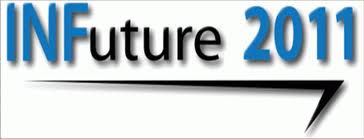 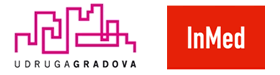